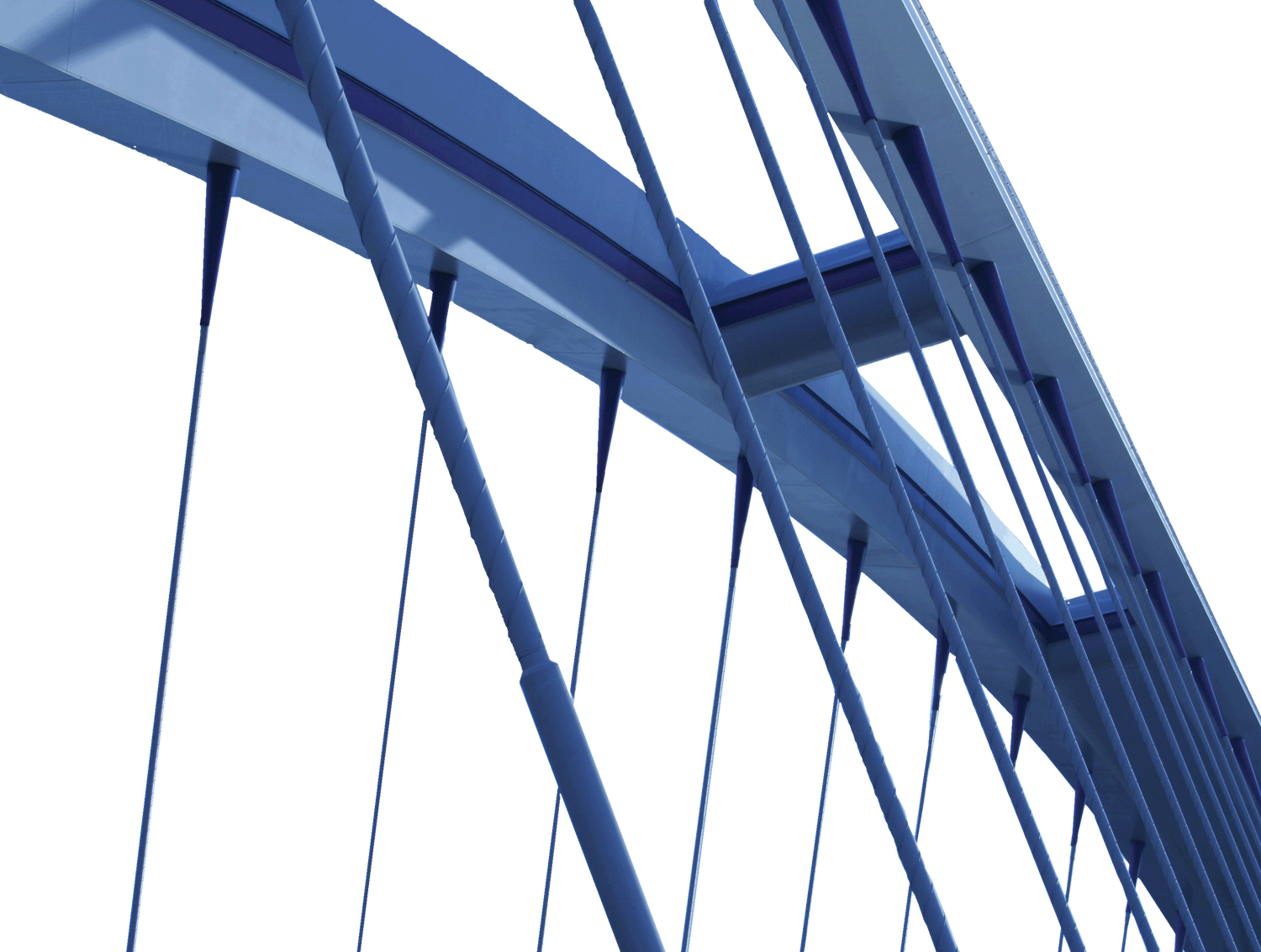 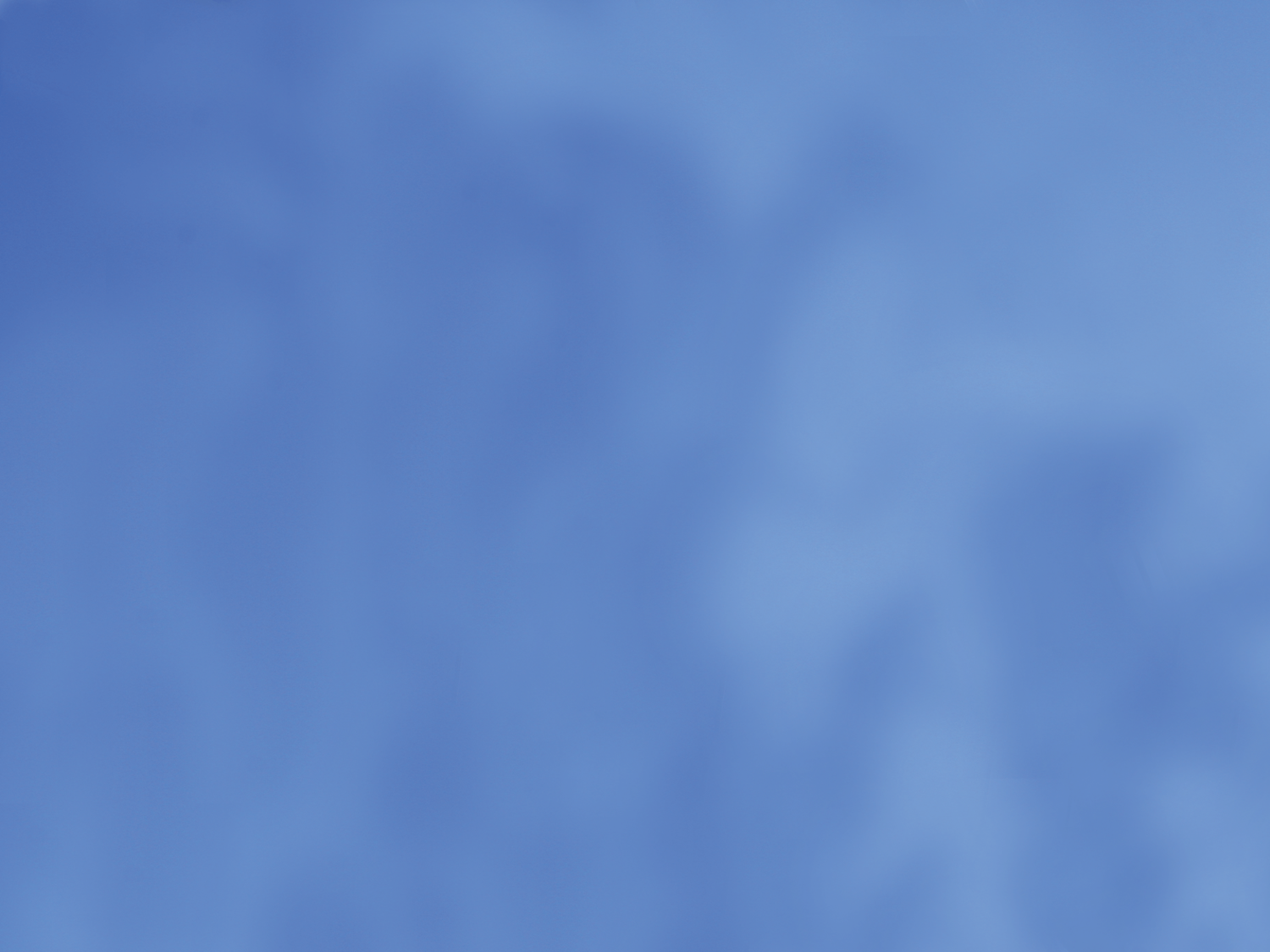 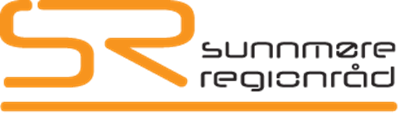 Kommunereform på Sunnmøre
05.11.14orientering på fylkesmannens tenketank
Anne Mette Liavaag, rådgiver
Regionrådets rolle
Vedtak i styret og representantskapet: «regionrådet skal ha en offensiv rolle»

Bidra til å styrke kommunenes kapasitet til å møte reformen på en best mulig måte
Møteplasser/prosessarbeid 
Kunnskapsproduksjon
Kunnskapsformidling

Formell legitimitet         reell legitimitet
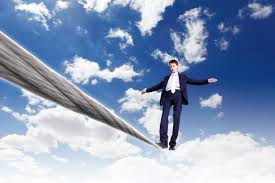 Aktiviteter i 2014
Dialog med kommunene og andre sentrale aktører
Dialogmøter og møteplasser:
28. januar «Hvordan skal kommunene møte framtiden?» med Kommunalminister Jan Tore Sanner
4. april, «Hva sier delrapport  1?» med statssekretær Jardar Jensen
5. – 6. juni «Hva sier kommuneprp.?»
25. september Arena Sunnmøre
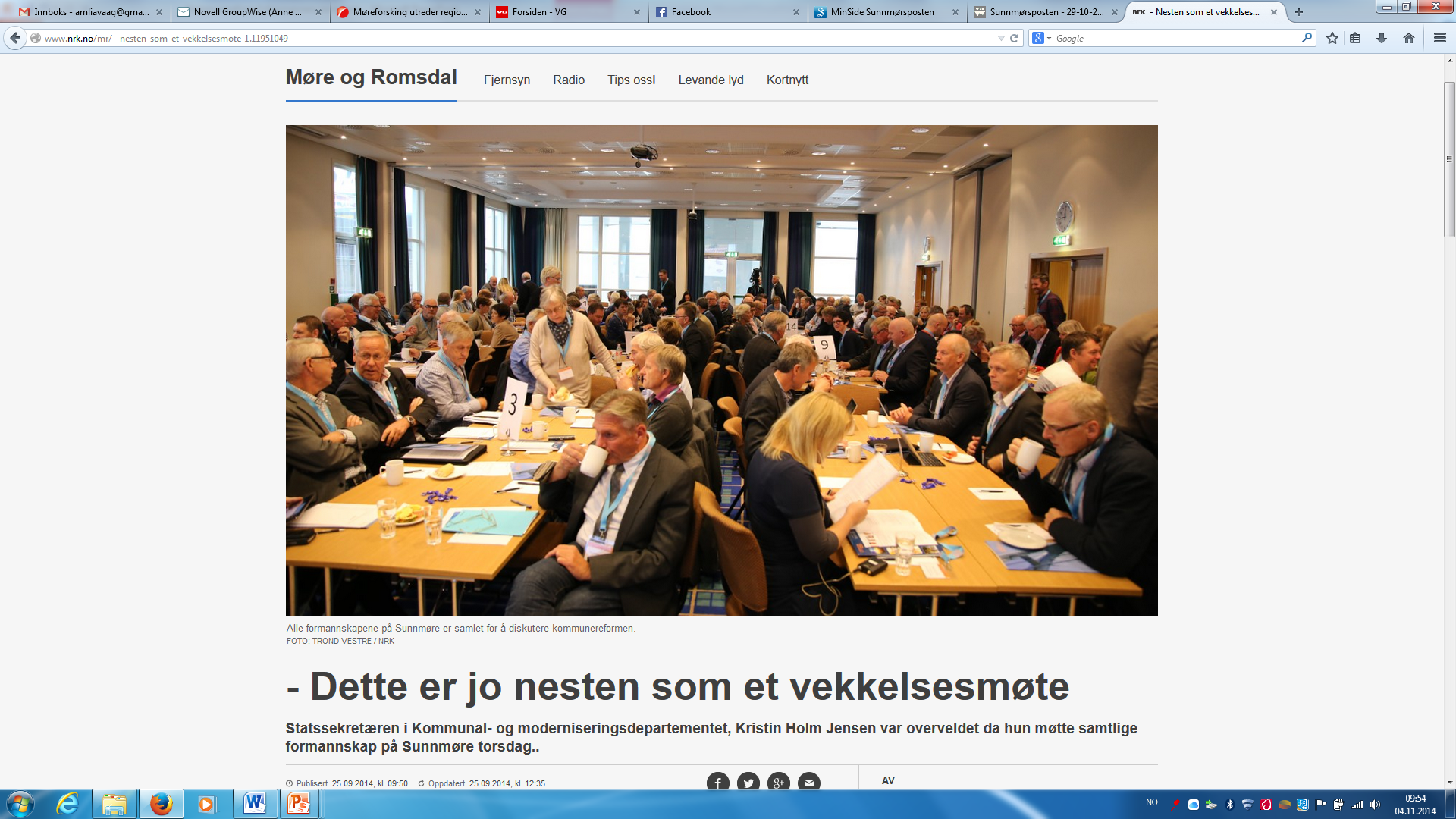 Evaluering av Arena Sunnmøre 2014
2. Alt i alt, hvor fornøyd eller misfornøyd er du med Arena Sunnmøre?
Evaluering av Arena Sunnmøre 2014
3. Målet med Arena Sunnmøre var å legge et godt grunnlag for det videre arbeidet med kommunereformen på Sunnmøre, både lokalt og regionalt. I hvilken grad mener du Arena Sunnmøre bidro til dette?
Evaluering av Arena Sunnmøre 2014
9. I hvilken grad mener du at det er behov for flere slike konferanser i forbindelse med arbeidet med kommunereformen?
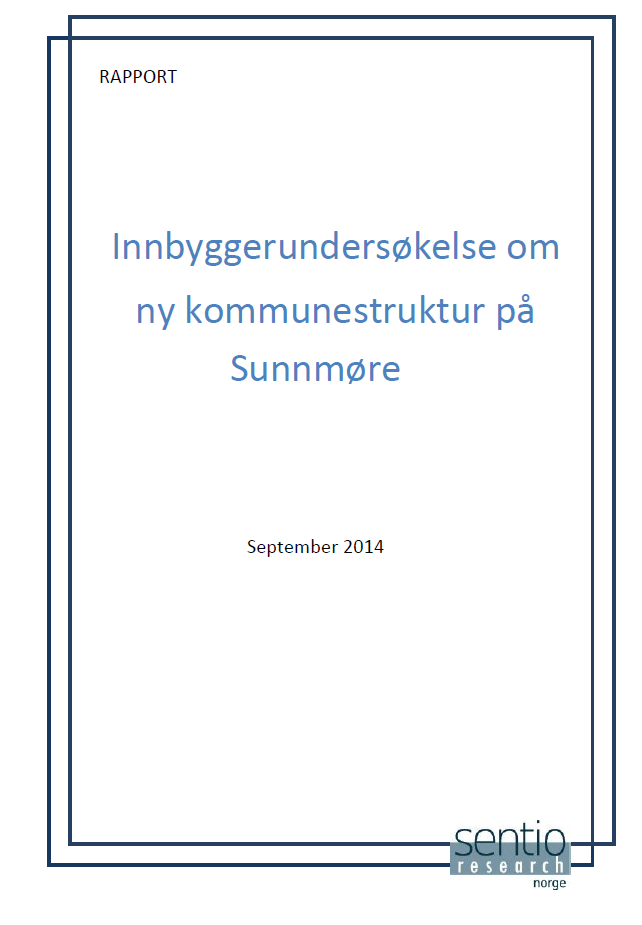 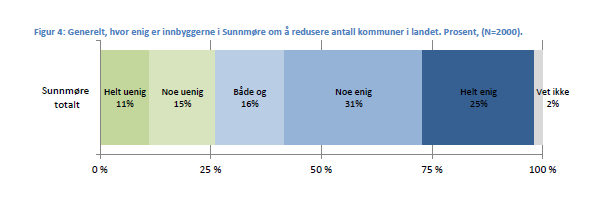 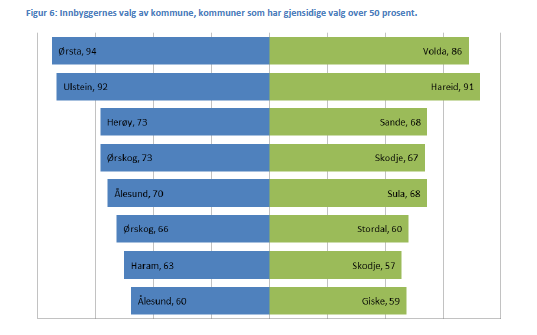 Videre planer for 2014
Dialogmøter/møteplasser:
27. – 28. november, «Status og utfordringer for enkeltkommunene» 
12. desember «Hvem skal gjøre hva?»med Halvor Holmli og Jørgen Amdam.
Utfordringsnotat 
Bidra til å gi kommunene kunnskap om innholdet og konsekvensene av reformen. 
Bidra til gode diskusjoner og gode lokale prosesser. 
Bidra til et best mulig beslutningsgrunnlag.
Avlaste administrasjonen i kommunene.
Utfordringsnotat, innhold
Fakta
Bakgrunn og mål for kommunereformen
Ekspertgruppas konklusjoner
Dagens kommunestruktur på Sunnmøre
Resultater av innbyggerundersøkelsen
Status for interkommunalt samarbeid
Utviklingstrekk, demografi og befolkningsstatistikk
Utfordringer og anbefalinger
Analyse av den enkelte kommunes utfordringer knyttet til kommunereformen
Anbefalinger til lokale prosesser fram mot ny kommunestruktur
Økonomiske virkemidler og lokale / regionale konsekvenser
Konsekvenser for tjenesteproduksjon, økonomi og rollen som samfunns- og næringsutvikler
Prognoser for bosettingsmønster, senterstruktur og folketallsutvikling  
Konsekvenser for lokalpolitisk styring og deltagelse i demokratiske prosesser
Byens rolle
Hva er status?
«På ballen»
Gode lokale prosesser
«Nabopraten» er i gang
Regionrådet støttespiller
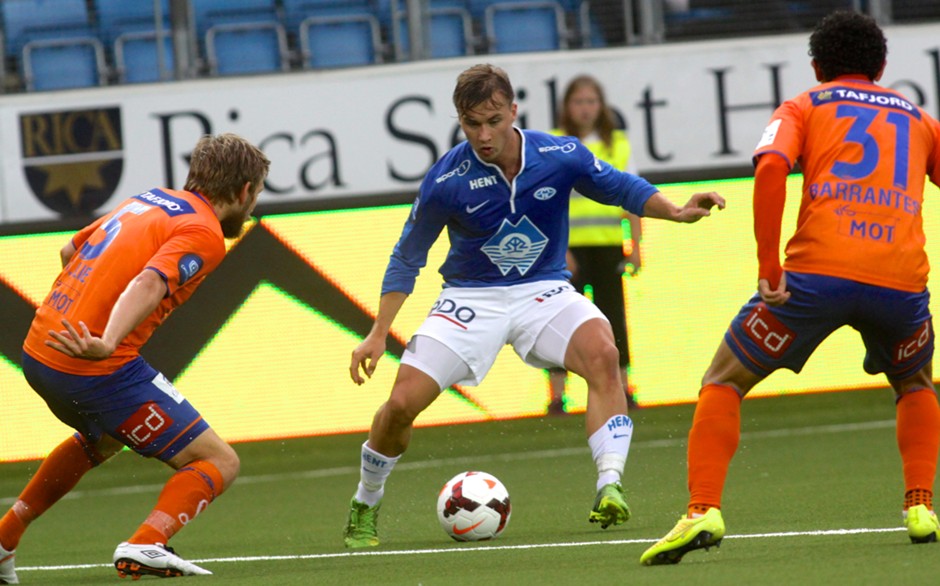 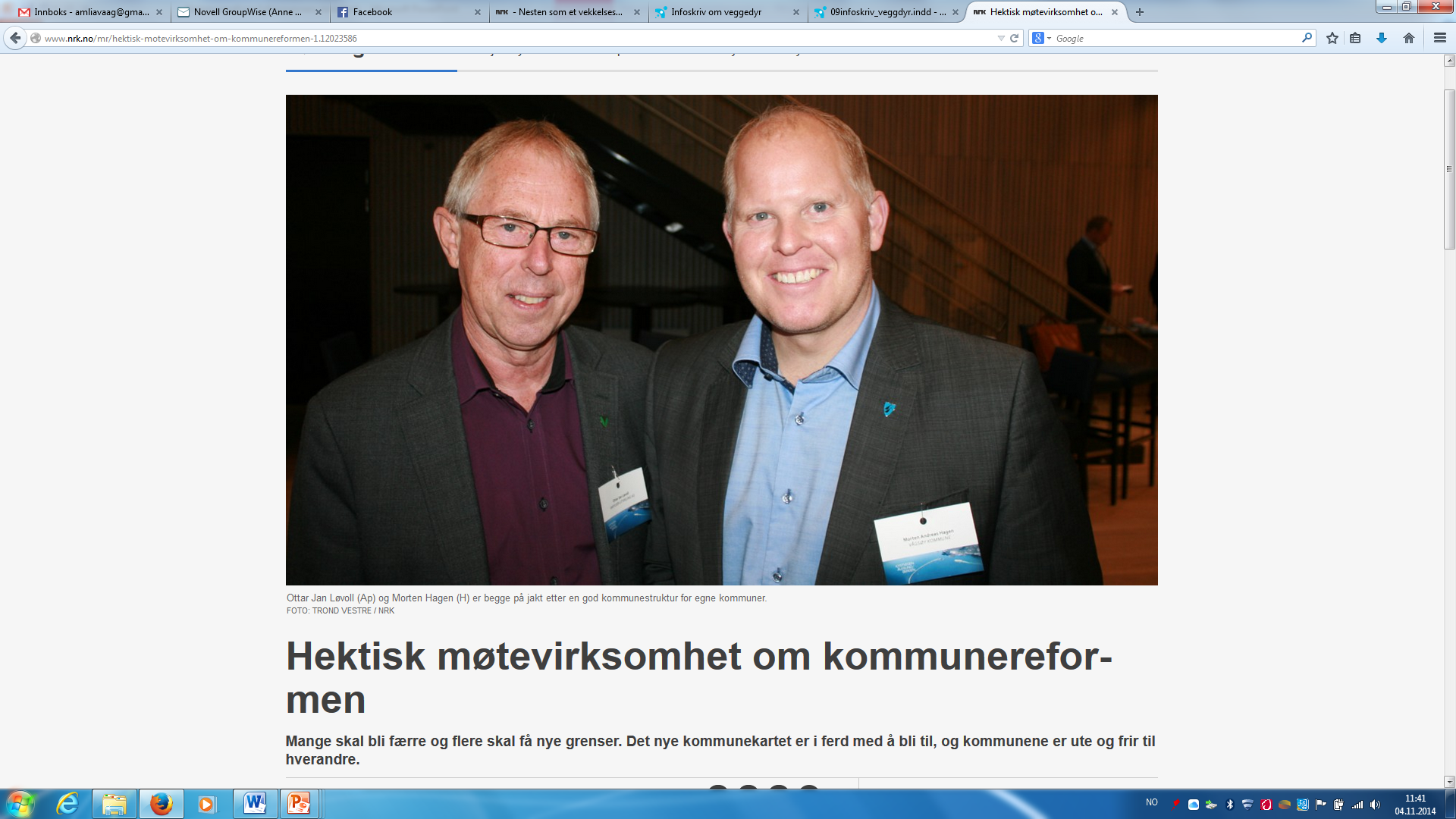 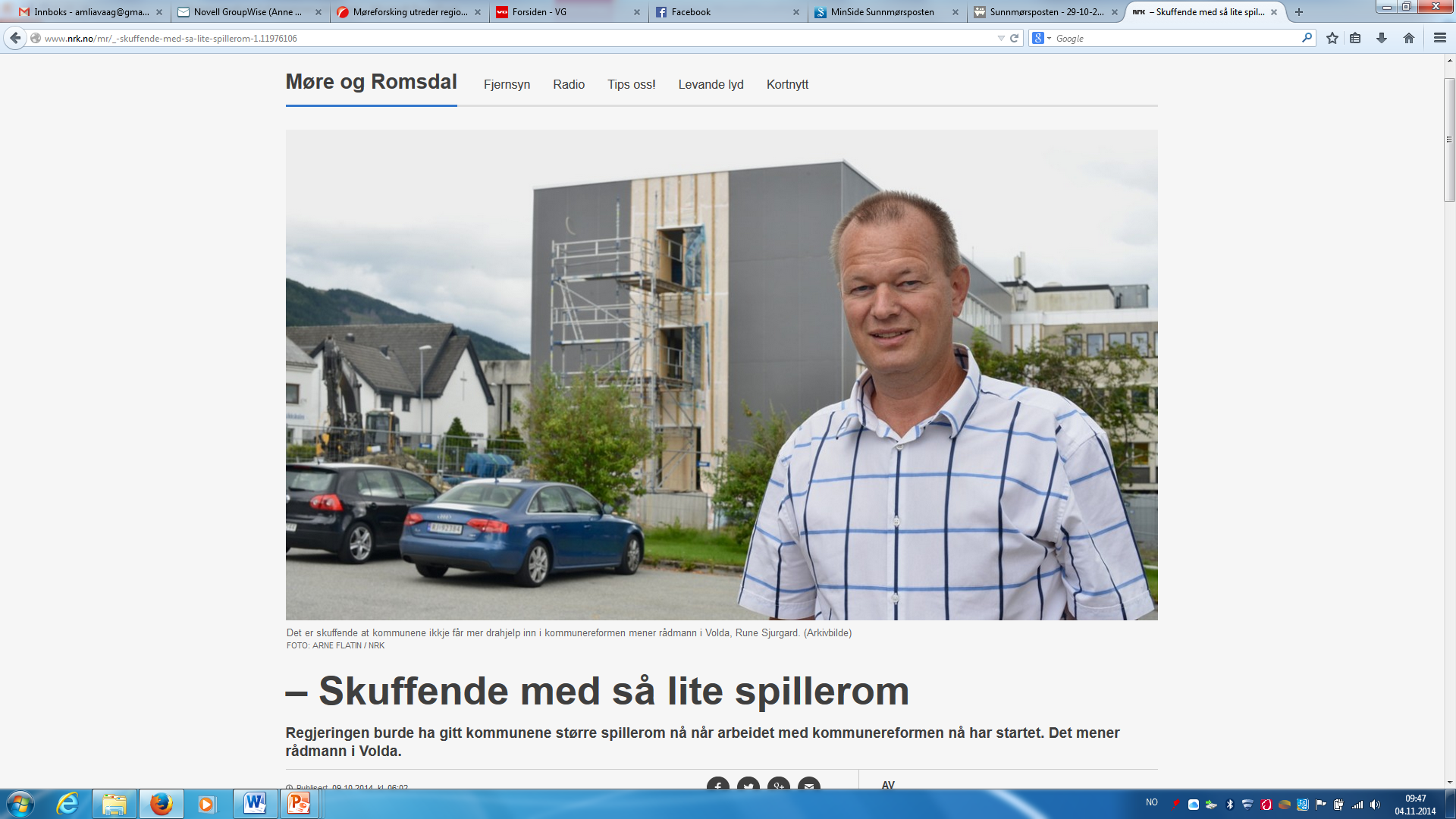 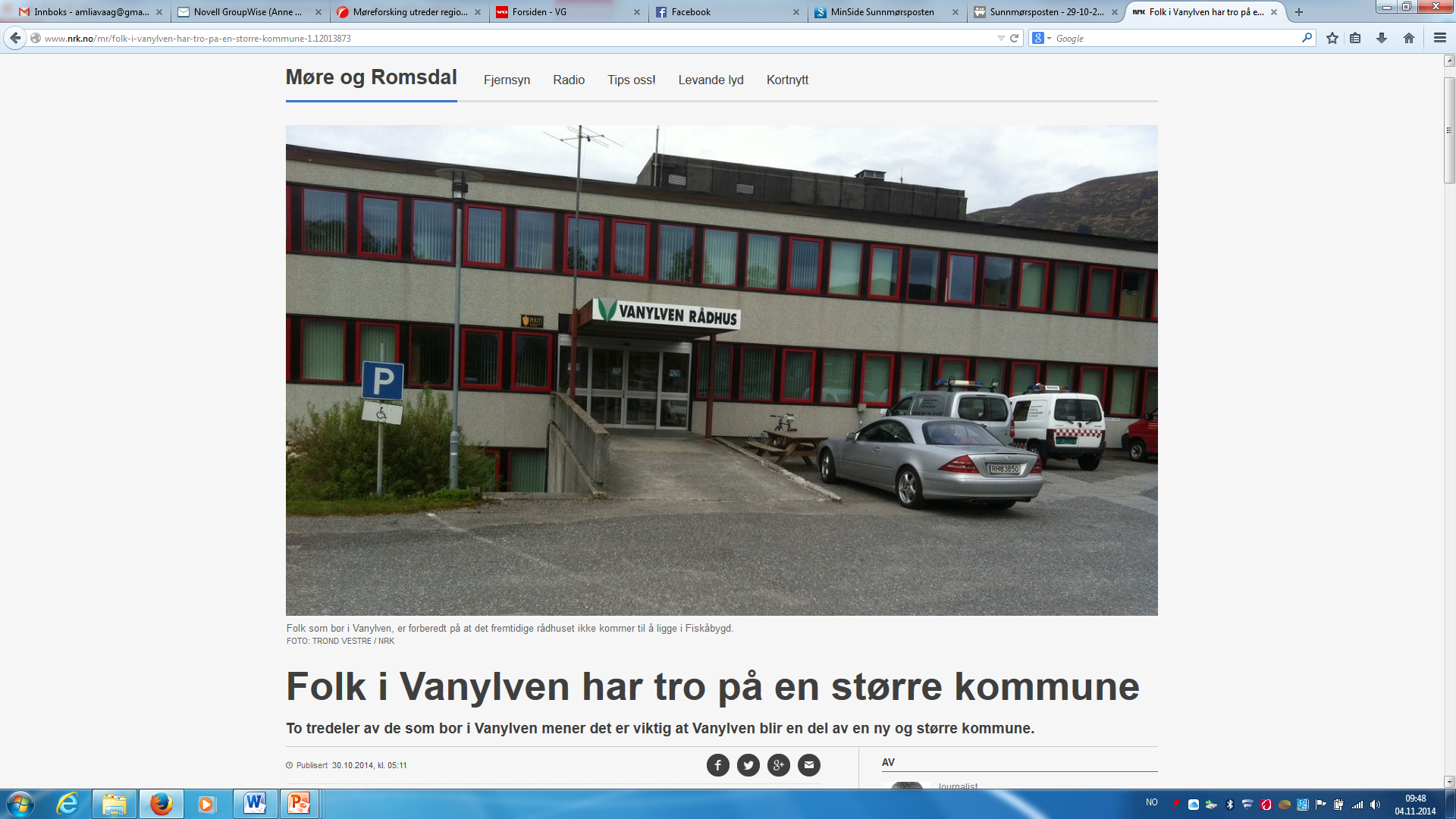 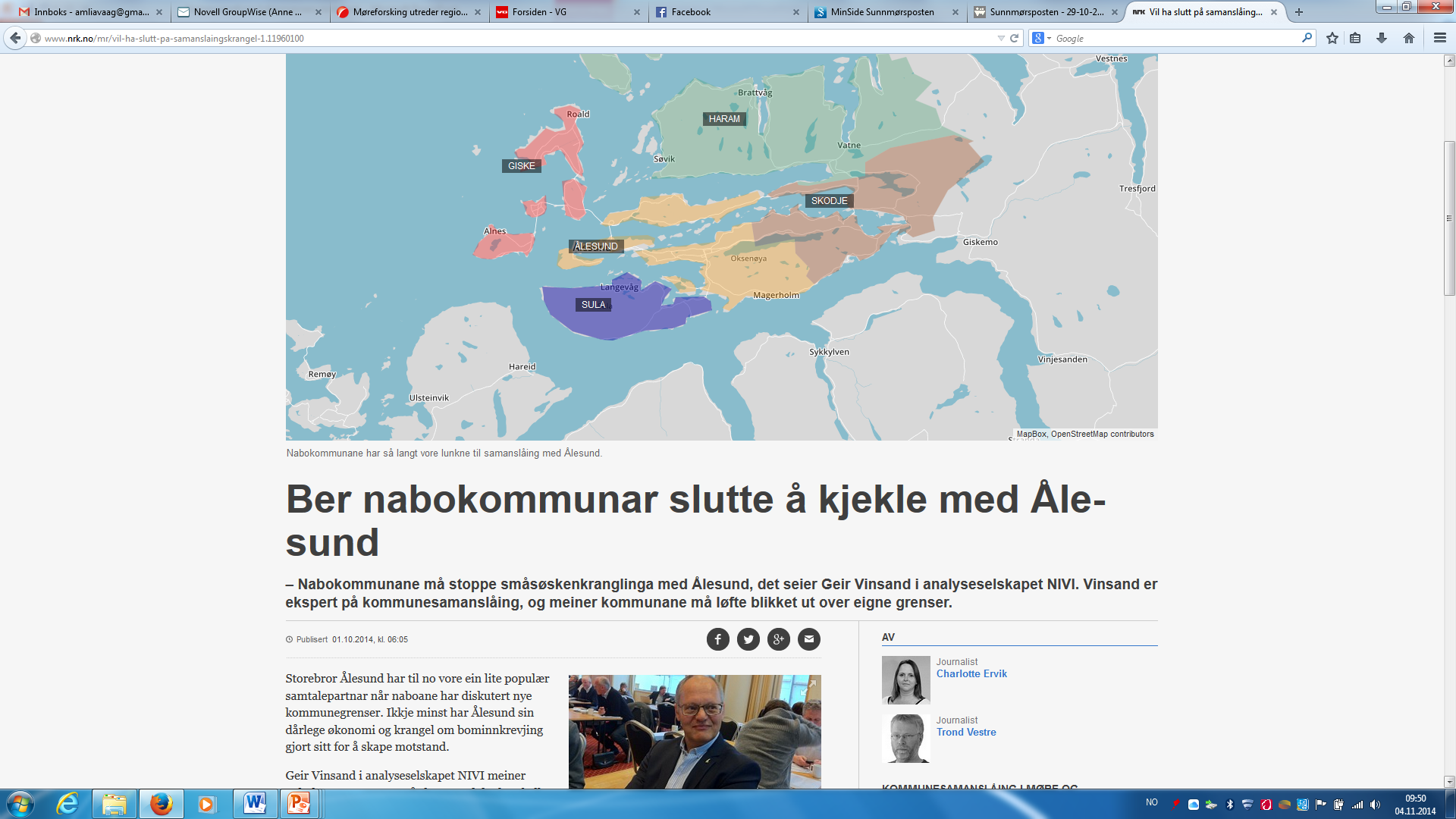 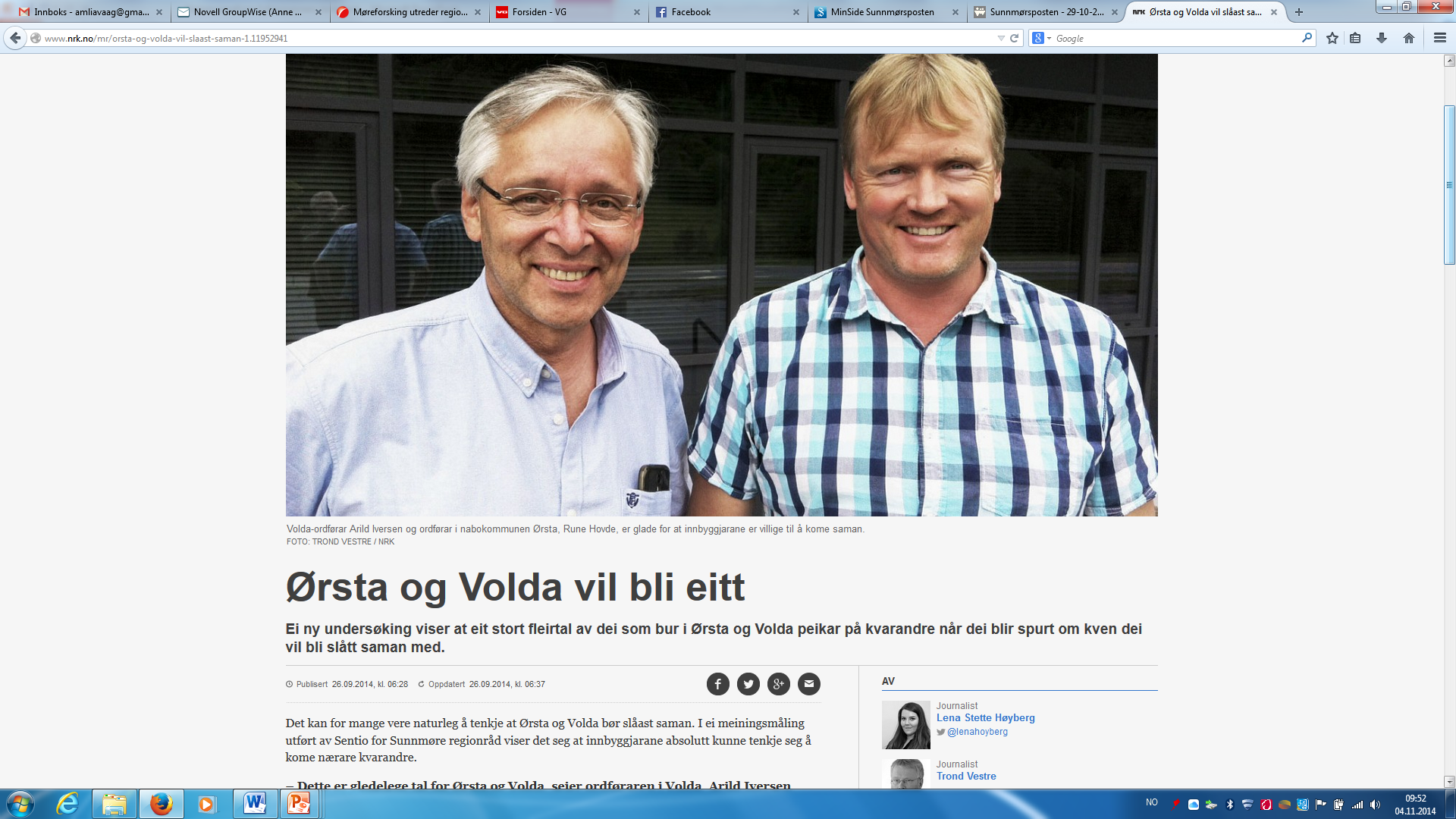 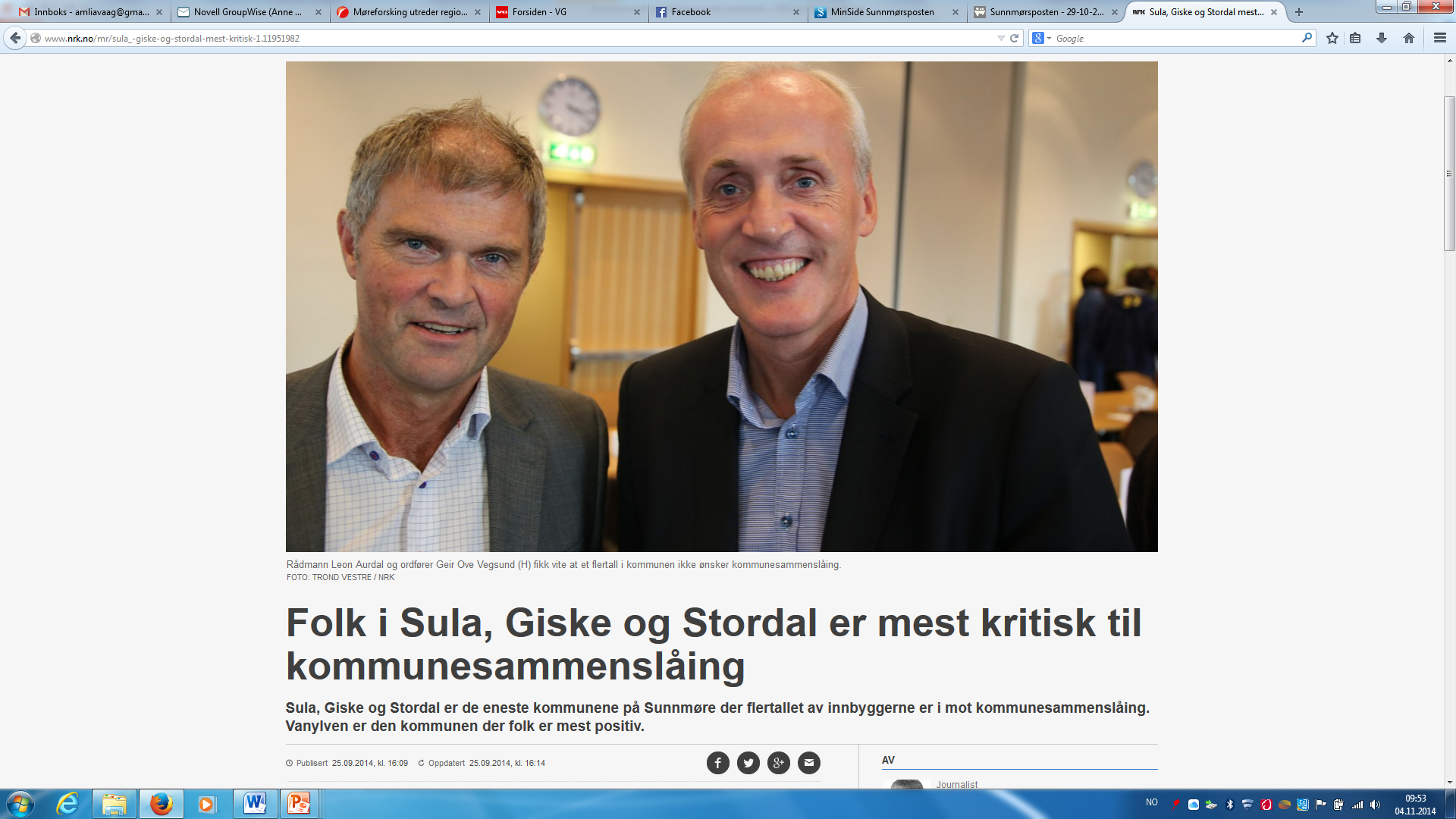 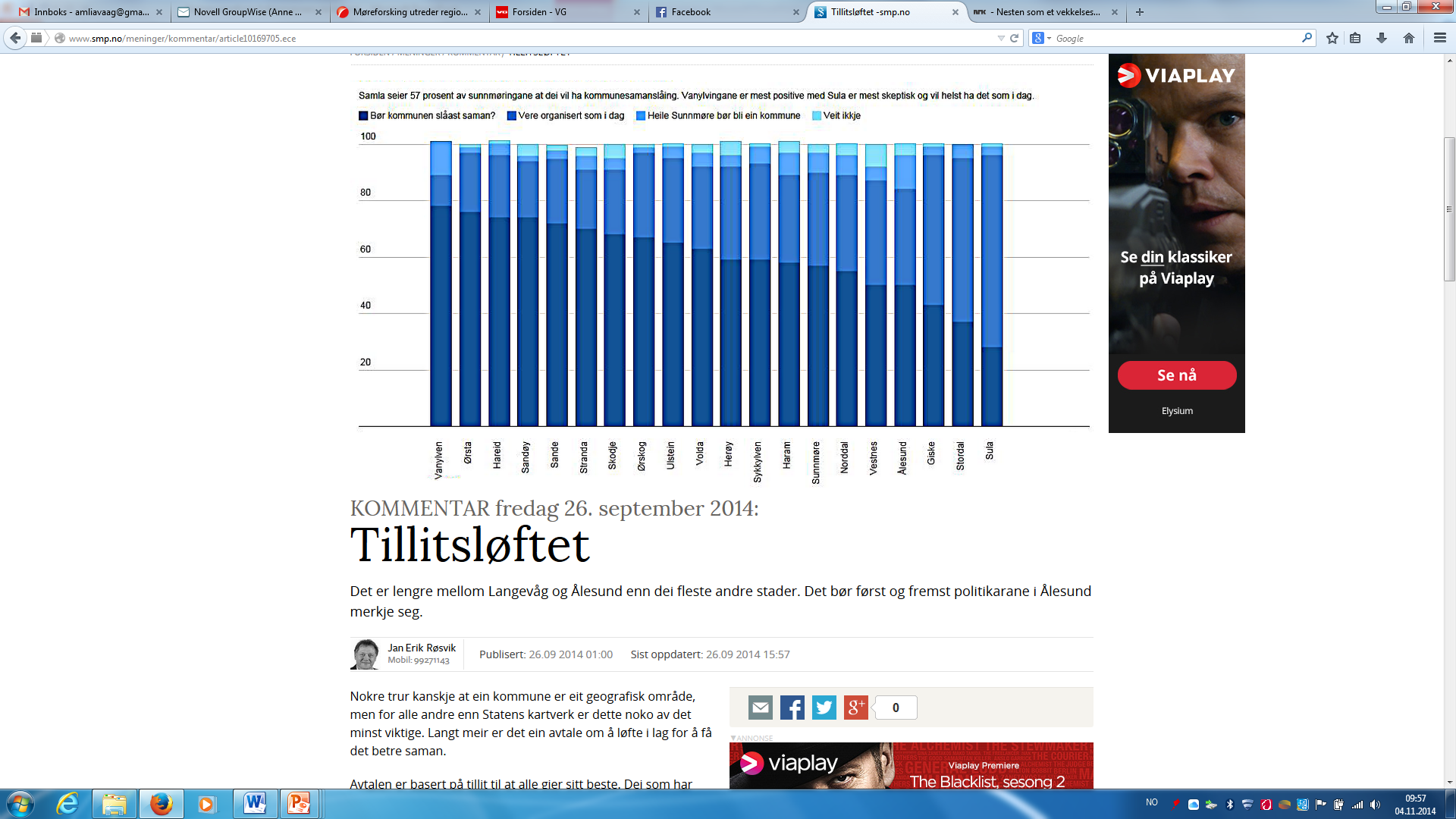 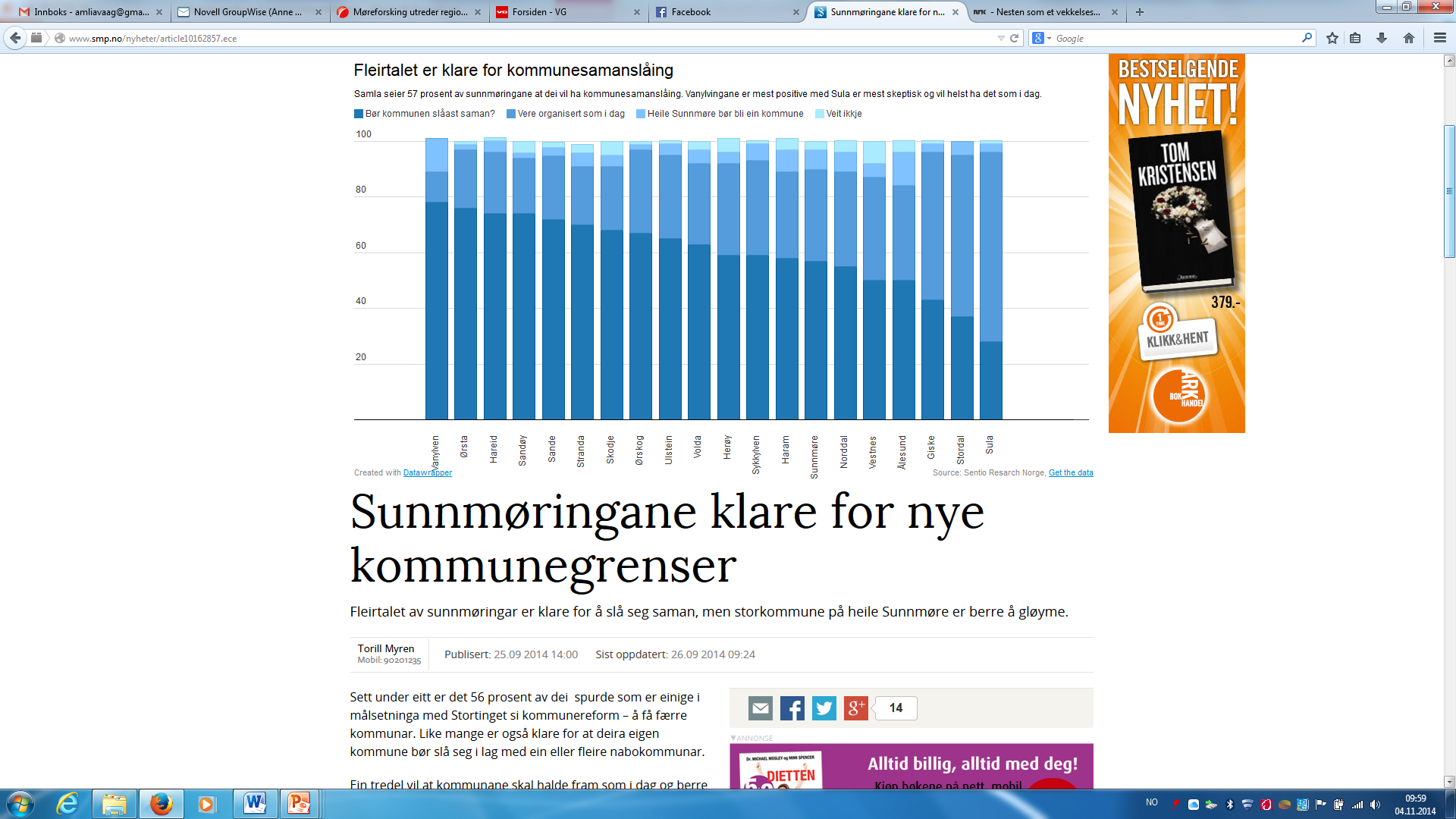 Planlagte/aktuelle aktiviteter i 2015
Dialogmøter/møteplasser
Arena Sunnmøre 2015
Sunnmørsk tenketank
Innbyggerundersøkelse
Vertskapsrolle for «naboprat» mellom kommuner
Studietur 
Praktisk og faglig bistand på folkemøter
Utredninger
Kompetanseløft innen innovasjon
Kommunereformen som motor for innovasjon
Identifisere
Videreføre
Forankring i kommunene. Presentere prosjektet for politisk og administrativ ledelse.
Lokale prosesser for å finne og beskrive aktuelle innovasjonscase.
Studiesamlinger, studietur og arbeid med innovasjonscase i mellomperiodene.
Etablering av innovasjonsnettverk/innovasjonsallianse med deltakere fra offentlig, privat og frivillig sektor.
Mobilisere
Gjennomføre
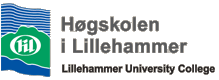 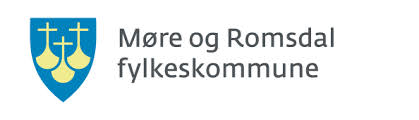 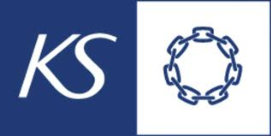 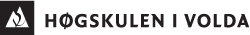 Utfordringer
«temje motkreftene»
Tidsplanen
Tid og rom til reformarbeid i kommunene
Anerkjenne kompleksiteten
Balanse mellom fellesprosesser og prosesser i «eget hus»
Tiden etter nytt kommunekart
Fokus på samfunnsutviklerrollen
Studiemodell
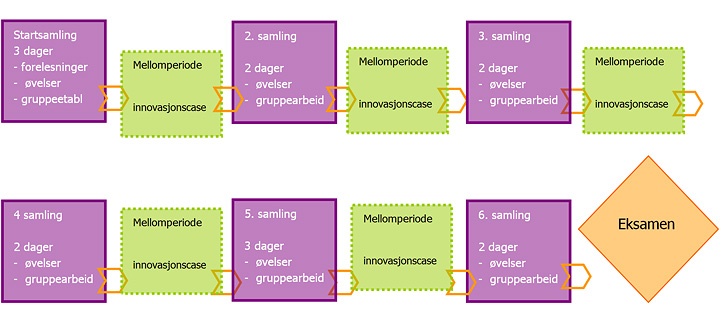